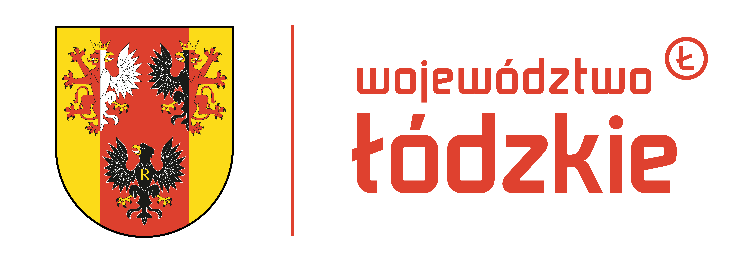 PROJEKT BUDŻETU 
WOJEWÓDZTWA ŁÓDZKIEGO
NA 2025 ROK
Urząd Marszałkowski Województwa Łódzkiego
Departament Finansów
PROJEKT BUDŻETU WOJEWÓDZTWA ŁÓDZKIEGO NA 2025 ROK
PROJEKT BUDŻETU WOJEWÓDZTWA ŁÓDZKIEGO NA 2025 ROK
PROJEKT BUDŻETU WOJEWÓDZTWA ŁÓDZKIEGO NA 2025 ROK
PROJEKT BUDŻETU WOJEWÓDZTWA ŁÓDZKIEGO NA 2025 ROK
PROJEKT BUDŻETU WOJEWÓDZTWA ŁÓDZKIEGO NA 2025 ROK
(w złotych)
D + P = W + R
PLANOWANE WYNIKI BUDŻETU
(w złotych)
DOCHODY BUDŻETU WOJEWÓDZTWA ŁÓDZKIEGO NA 2025 ROKw podziale na typy zadań
(w złotych)
DOCHODY WŁASNE WOJEWÓDZTWA ŁÓDZKIEGO
(w złotych)
DOCHODY Z TYTUŁU UDZIAŁU WE WPŁYWACH Z PODATKU PIT I CIT 
W LATACH  2015 – 2025
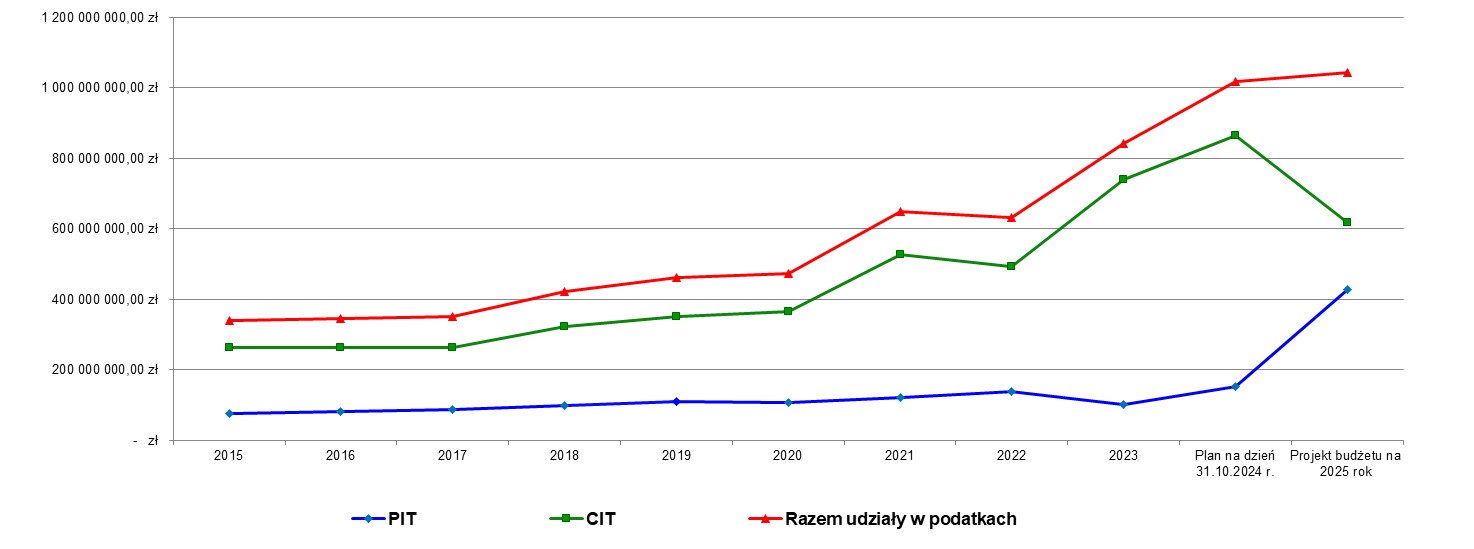 (w złotych)
KWOTY SUBWENCJI OGÓLNEJ DLA WOJEWÓDZTWA ŁÓDZKIEGO                                                          W ROKU 2025
(w złotych)
WYDATKI BUDŻETU WOJEWÓDZTWA ŁÓDZKIEGO NA 2025 ROKw podziale na typy zadań
(w złotych)
STRUKTURA WYDATKÓW BUDŻETU WOJEWÓDZTWA ŁÓDZKIEGO 
NA 2025 ROK
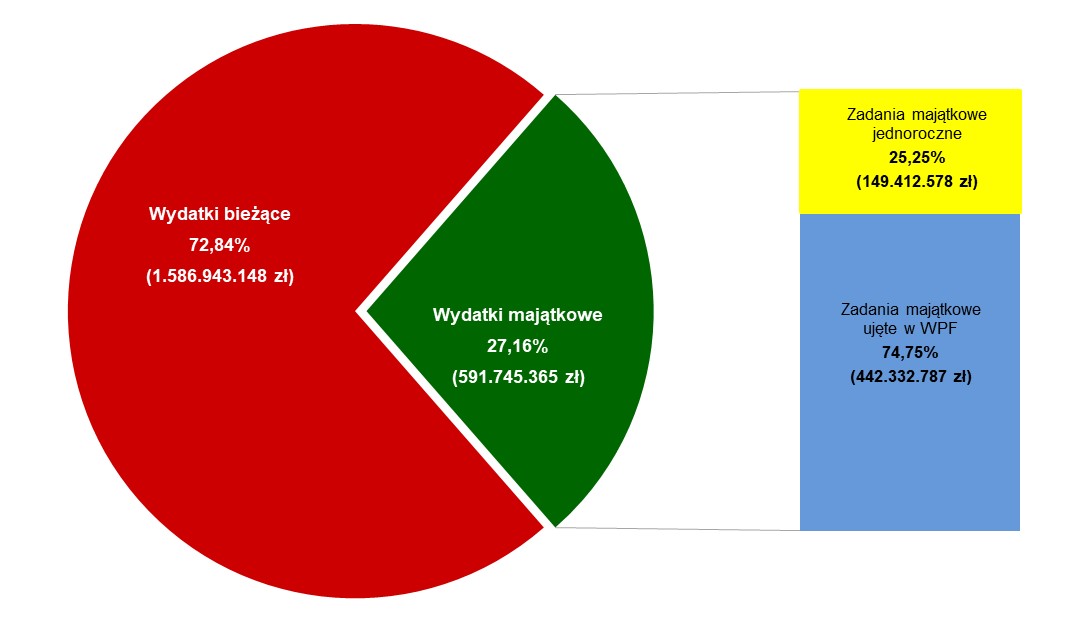 WYDATKI OGÓŁEM BUDŻETU WOJEWÓDZTWA ŁÓDZKIEGO NA 2025 ROKw działach
(w złotych)
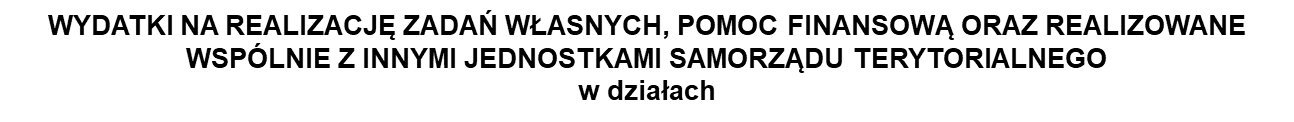 (w złotych)
REZERWA OGÓLNA I REZERWY CELOWE
(w złotych)
KWOTY DOTACJI UDZIELANYCH Z BUDŻETU WOJEWÓDZTWA ŁÓDZKIEGO W ROKU 2025
w podziale na wybrane zadania
KWOTY DOTACJI UDZIELANYCH Z BUDŻETU WOJEWÓDZTWA ŁÓDZKIEGO W ROKU 2025 
w podziale na wybrane zadania
PLANOWANE WYDATKI REALIZOWANE W RAMACH 
BUDŻETU OBYWATELSKIEGO „ŁÓDZKIE NA PLUS”
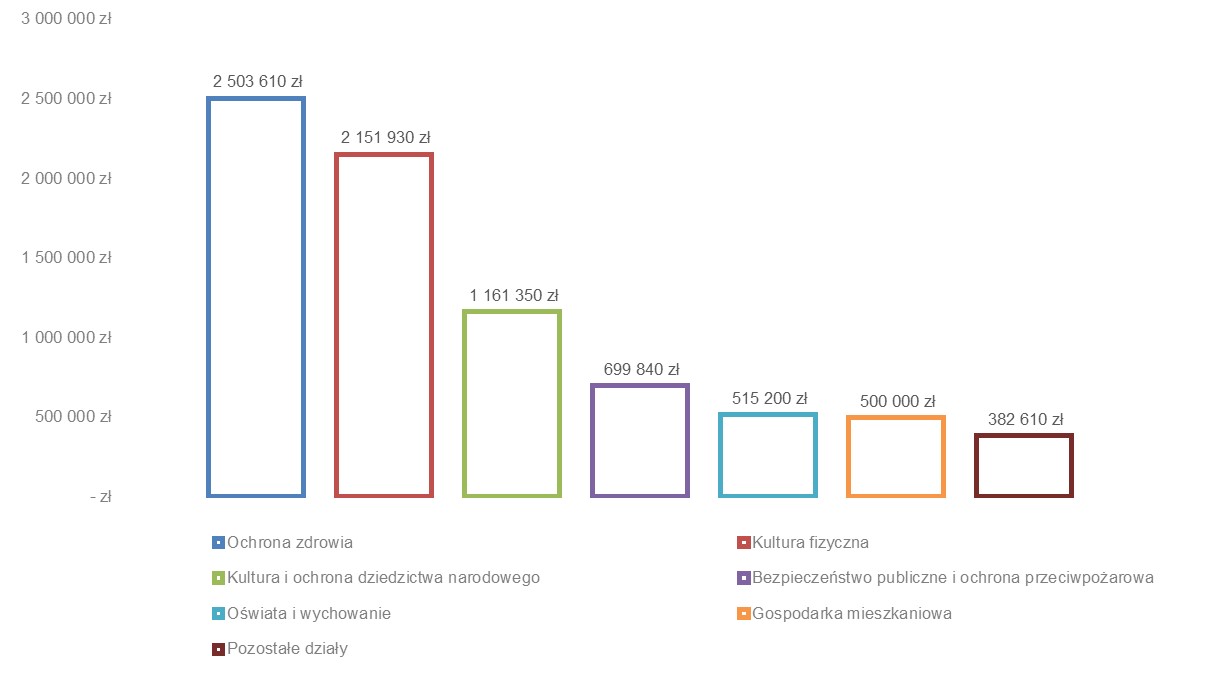 Łączna kwota 7.914.540 zł
ZADŁUŻENIE WOJEWÓDZTWA ŁÓDZKIEGO Z TYTUŁU ZACIĄGNIĘTYCH KREDYTÓW, POŻYCZEK ORAZ EMISJI OBLIGACJI  W LATACH 2013 - 2025
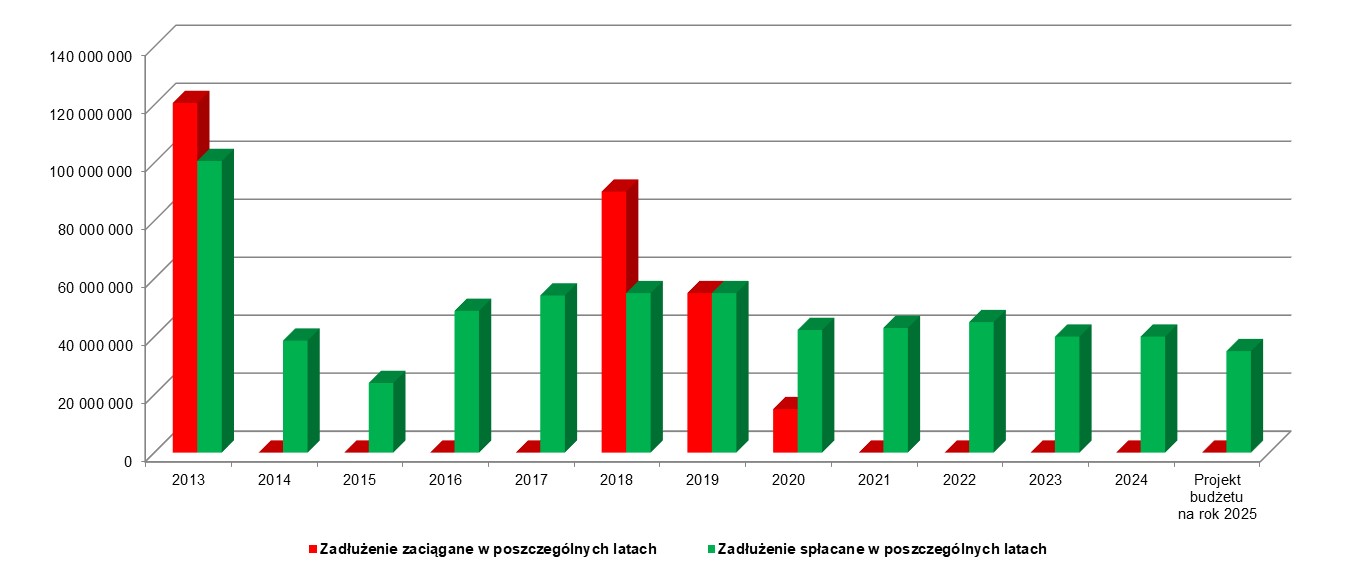 (w złotych)
ZADŁUŻENIE WOJEWÓDZTWA ŁÓDZKIEGO W LATACH 2013 - 2025
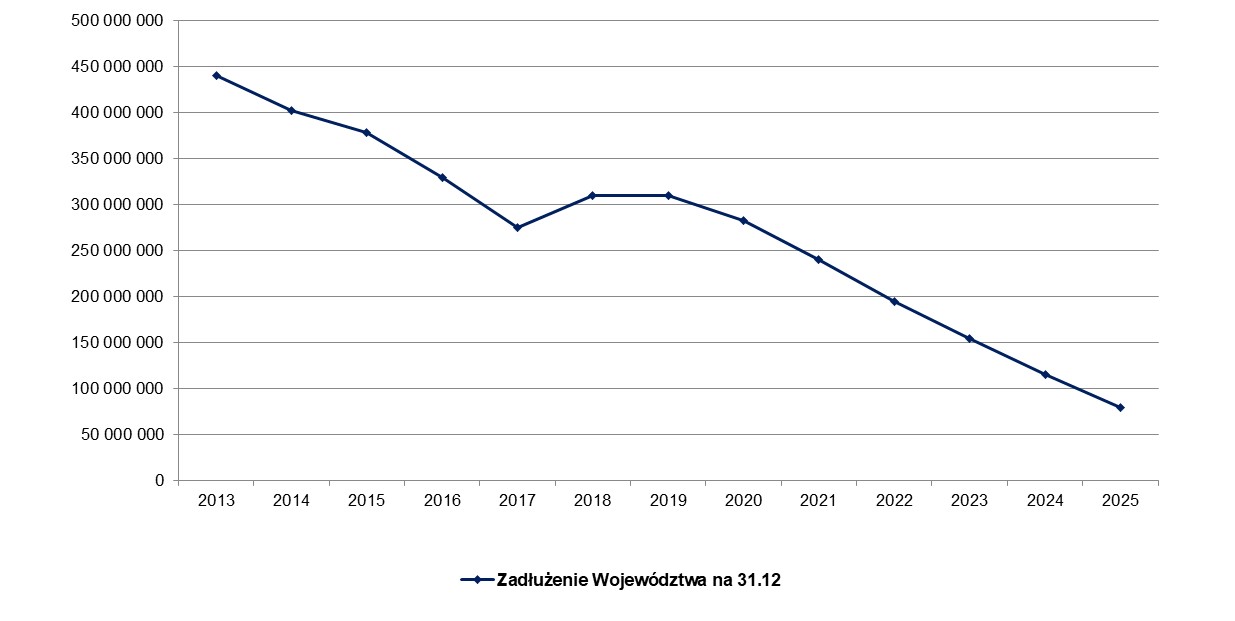 (w złotych)
PLANOWANE ZADŁUŻENIE WOJEWÓDZTW Z TYTUŁU KREDYTÓW, POŻYCZEK 
I EMISJI PAPIERÓW WARTOŚCIOWYCH
(w złotych)
PLANOWANE ZADŁUŻENIE WOJEWÓDZTW Z TYTUŁU KREDYTÓW, POŻYCZEK, 
EMISJI PAPIERÓW WARTOŚCIOWYCH ORAZ ZOBOWIĄZAŃ FINANSOWYCH WYNIKAJĄCYCH ZE STOSUNKÓW PRAWNYCH, KTÓRE WYWOŁUJĄ SKUTKI EKONOMICZNE PODOBNE DO SKUTKÓW WYNIKAJĄCYCH Z UMÓW KREDYTÓW I POŻYCZEK
(w złotych)
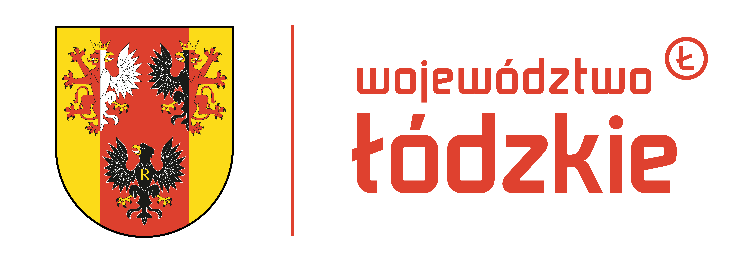 Dziękuję za uwagę !